openEHR Terminology binding
Thomas Beale
Problem overview
What is ‘terminology binding’?
A formally expressible connection between information model representation and terminology representation of clinical statements recorded in the EHR
What is the ‘binding problem’?
We need to know how to control the use of terminology within structured data so that it achieves what we want:
Provides basis for querying
Economically feasible
First, we need to know how to structure data so it:
Doesn’t violate ontological truths; 
Is mappable to ontological concepts;
Supports data entry, storage, querying, reuse
Which ‘structured’ data?
Two kinds:
Legacy proprietary: structures are all different
Shared, standardised: agreed structures and information model, within a community of users (can be more than one such community).
The second kind we can standardise on.
Shared clinical data generally include structure and many data types.
Data are structured
Clinical statements are naturally structured, e.g.
lab results: list / tree structure; normal ranges;
Microbiology is usually a large tree structure
vital signs: timing and multiple data points;
BP: (2 data points + patient state) x time-series
physical examination: structured by anatomy
E.g. Endoscopy of colon
assessments: structured according to e.g. temporal model of disease course;
orders: timing info, structured medication info;
actions: timing, medication structured info
Other sources of structure
Data capture: at the user interface, the elements of a clinical statement are naturally distinct, e.g. procedure, site, protocol, time...
Document structures: reports, referrals etc are also structured, including audit info, sections.
For querying: data items that are queried for separately are usually separated, e.g. procedure type and body site.
Data have many types
Clinical statement data includes instances of:
Text
Coded terms
Quantity, including units, proportions, counts, etc
URIs
Booleans
Date, time, date/time, duration
Parseable text, e.g. Units, medication timing
Other more complex types
What should be SNOMED-coded?
Answers which are:
textually expressible
whose value range is
Best modelled by as ontological description (i.e. discrete categorisation),
likely to be independently queried later on.
E.g. types of disease; blood types; but not general patient story (not expressible as just concepts)
I.e. a subset of textual data, which are a subset of all data
What could be SNOMED-coded?
Questions which:
Need to be queried on using an agreed reference coding standard.
Example: ‘serum sodium’ (in context of blood film result of patient) does not need any coding to be 100% reliably queryable in openEHR environment. However, for the data to be re-usable by ANYONE later on, SNOMED-coding makes sense.
Understanding the binding problem
One thing complicates the task...SITUATION
Examples:
list of body positions is not the same as list of body positions pertinent to measuring BP;
valid Rh blood types differs depending on whether for blood collection or transfusion;
almost all scales, e.g. Apgar, GCS, Borg, Barthel etc define their own value sets for common phenomena, which differ from contextless value sets of the same / similar phenomena in naming and number of divisions.
Value sets in scales
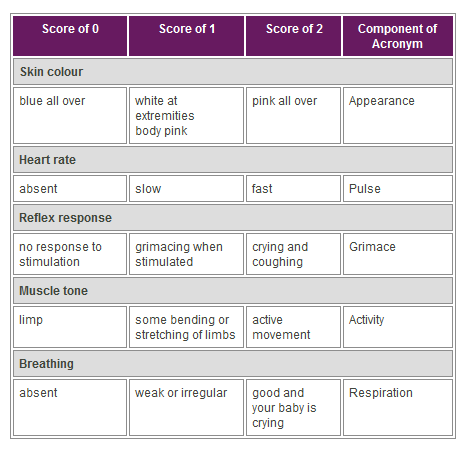 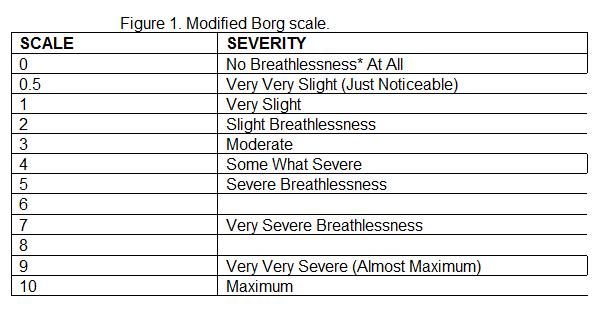 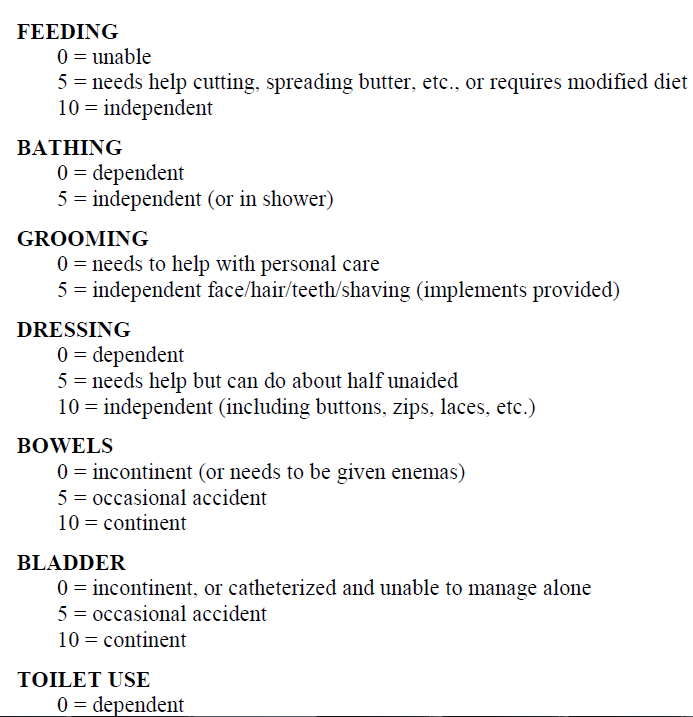 Binding and openEHR
Where is binding relevant in openEHR?
openEHR Archetypes - essentially, maximum data sets, i.e. all data points for a given domain ‘recording’ concept (not its ontological ‘description’).
Examples:
Vitals signs: BP, Heart-rate etc
Labs – very structured, well understood
Physical exam – e.g. Pain, symptom....numerous!
Scales, e.g. GCS, Apgar, Barthel – ordinal data
Terminology need: globally invariant mappings; broad value sets e.g. ‘infectious agent’
Where is binding needed?
openEHR Templates - essentially, use-case specific content specifications; consist of data points from archetypes
Examples:
Discharge summary
Lab report
Encounter note
Terminology need: define local / region-specific or specialty-specific value sets and constraints, e.g. ‘lung infection’
NOT JUST TO SNOMED CT!
Kinds of binding - today
Compositional expressions already used
Direct binding to concept points
Archetype local value sets  direct binding – value set specific to archetype
Ref set binding for data points that correspond to reusable value sets
Templates can have direct binding to SCT terms, with static value set defined in archetype or ref set reference
Kinds of binding - future
Context-dependent bindings
SCT Compositional constraints
SCT Composition pattern mapping?
Type 1 binding – direct
Direct binding
WHEN: we want to associate a terminology concept with a data item that we want to be able to query
Ex: systolic BP
Generally an archetype path  code binding
Each path acts like a post-coordination
E.g. 24 hour average systolic pressure
Which SCT concept do we pick?
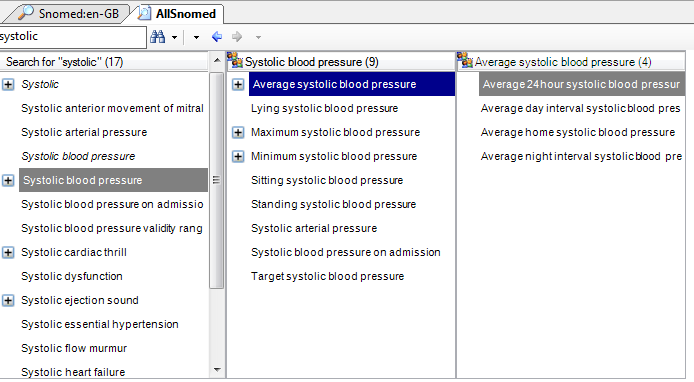 If we bind |systolic blood pressure| (usually means instantaneous), 
SNOMED-driven queries  would pick up 24h av, max, min etc
can ‘systolic’ be post-coordinated?
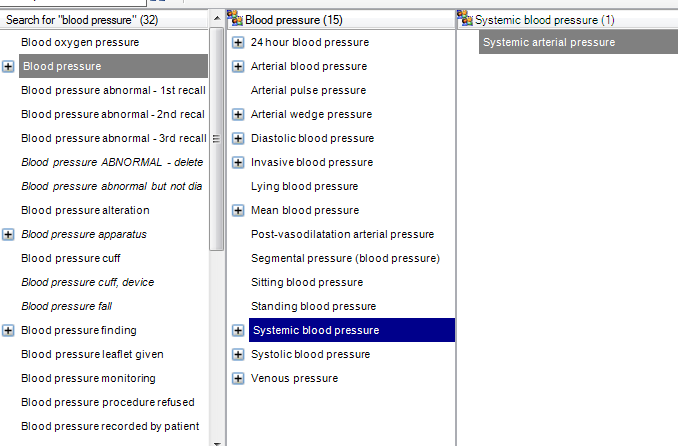 |Bp| v |bp finding|
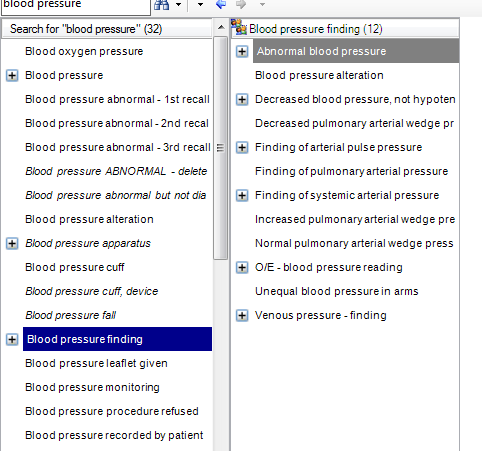 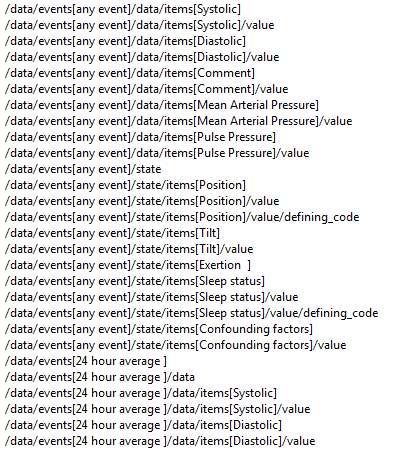 314449000| Average 24hour systolic blood pressure|
271649006 |systolic blood pressure|
OR
72313002|systolic arterial pressure|
OR
399304008|Systolic blood pressure 
on admission|
OR....
Archetype paths
Considerations
Many parts of SNOMED, excessive precoordination makes it difficult to know what to choose
Basic problem: whatever binding modeller chooses, query author might choose a different concept, and the results may not be correct.
Type 2 binding – Compositional expressions
openEHR supports expressions
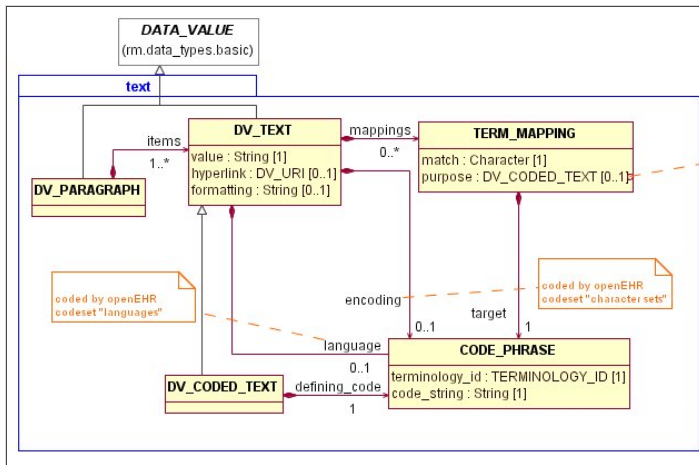 260686004=129304002,363704007=66754008}
=procedure:{method = excision – action, procedure site = appendix structure}
Considerations
What if information system uses pre-coordinated term? A different post-coordination? Will querying work?
Relies heavily on normal form & equivalence working correctly.... and being economic to implement!
Type 3 binding – archetype internal value set
Internal value set
WHEN: situationally dependent values, 
e.g. Position of patient for blood pressure measurement
E.g. Set of breathing values for Apgar
WHEN: poor/no matches available in SCT
OR: good matches available, but no refset/subset available or desired, e.g. local use only
Currently VERY COMMON in archetypes, including for scales
Adverse reaction (mindmap view)
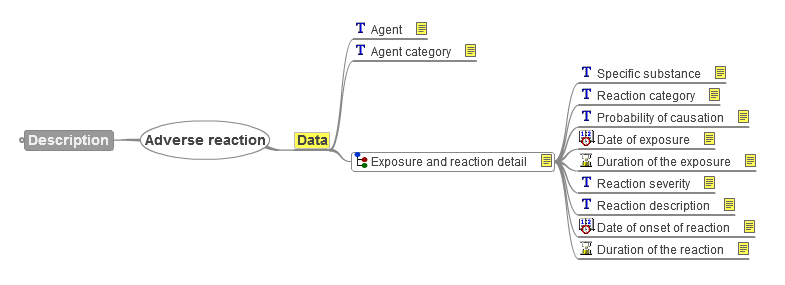 Attribute view
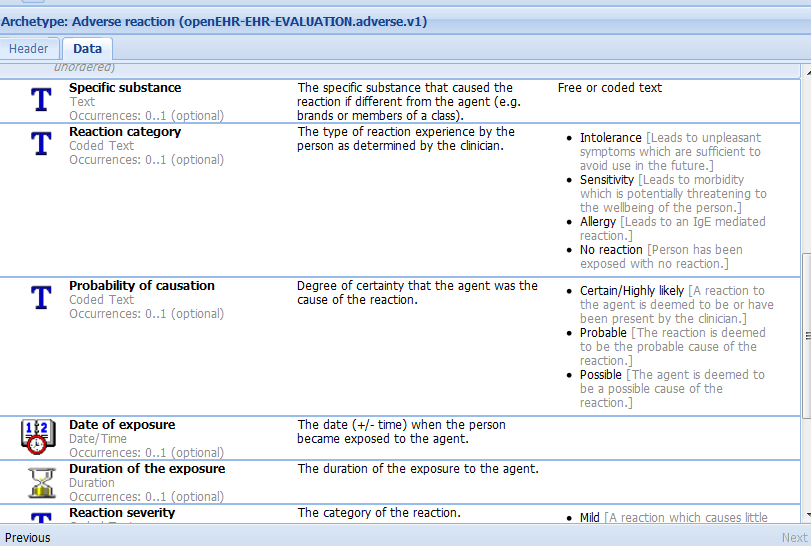 ADL view
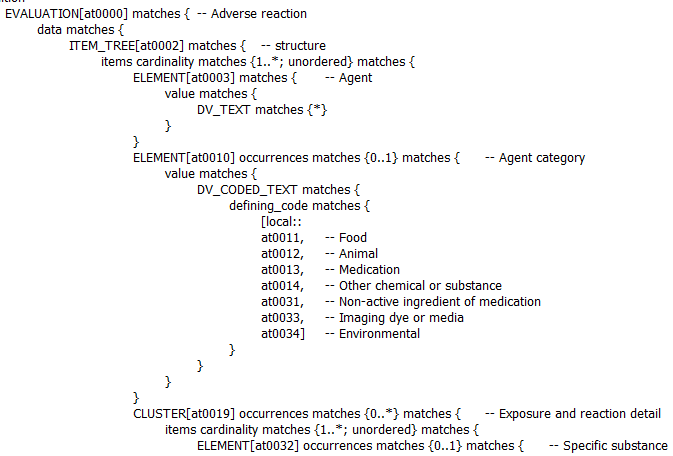 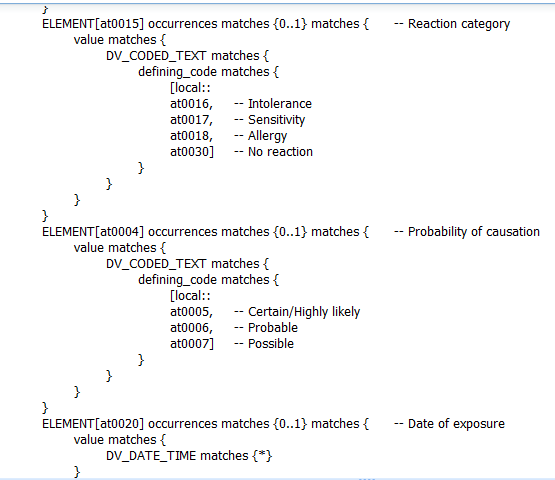 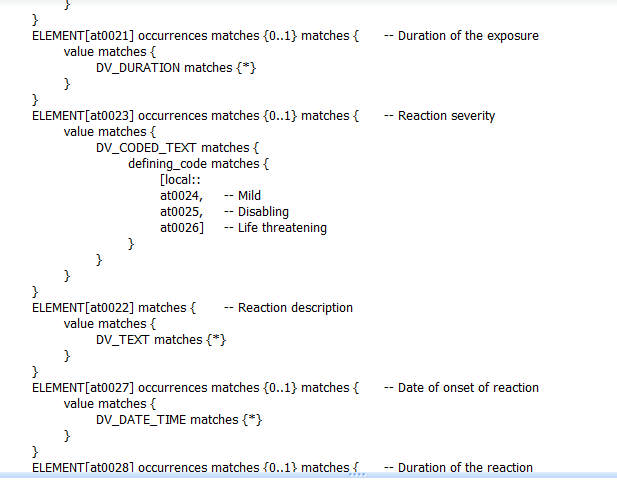 Agent category binding...
Considerations
Should we bind to SNOMED at all?
Codes could be useful, since we might want to find adverse reactions caused by ‘environment’ or ‘food’
How to bind, or model?
Currently, the archetype defines the value set
Could bind each internal code to an SCT code
Difficulties finding candidate concepts
Could we use a ref set instead?
This archetype has 4 internal coded value sets...what happens with 2000 archetypes?
Type 4 binding – ref set
Ref set binding
This is for data points that correspond to context-independent domain concepts, e.g. 
Pain character
Infectious agent
The archetype or template can include an ac-code that binds to an external resource, such as a ref-set id/URI.
Problem/diagnosis
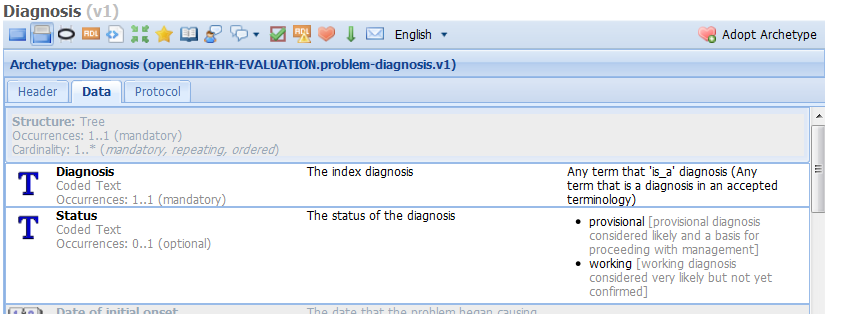 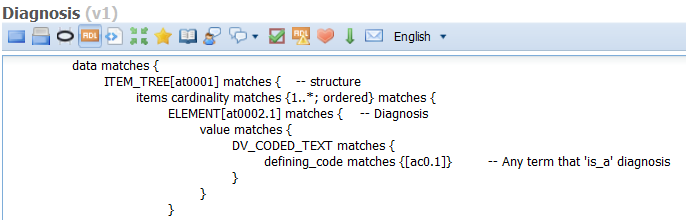 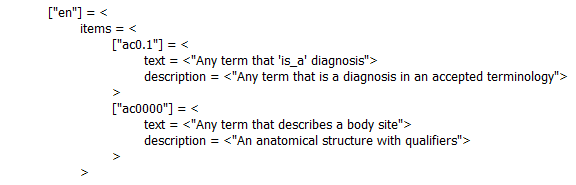 constraint_bindings = <
	[“SNOMEDCT”] = <
		items = <
			[“ac0.1”] = <http://www.terminology.org?refsetid=20293847593>
		>
	>
>
All Infectious Agents ref set
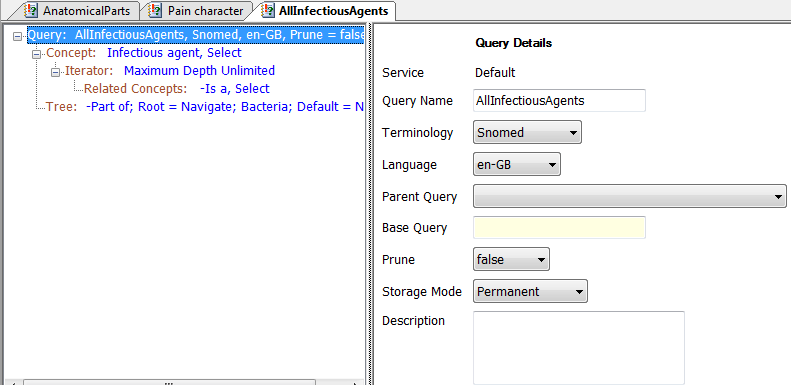 Definition
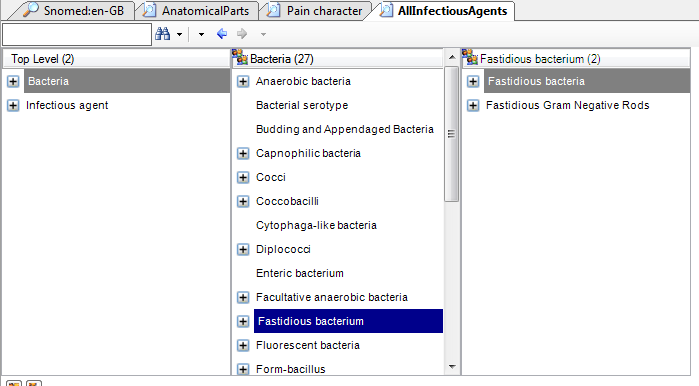 Result 
Future approaches
1 Compositional constraints
WHEN: we already agree on using single post-coordinated code phrase
E.g. Want to force information capture of site to include laterality, where it is defined.
Can express a SNOMED constraint for this that forces laterality to exist.
This capability does not yet exist in openEHR, but is very easy to add into the C_CODE_PHRASE constraint class
Requires a solid definition of SNOMED constraint grammar
2 Context-dependent bindings
WHEN: terminology codes incorporate contextual value, e.g. patient sex, pathology challenge, time, etc
E.g. Bindings to LOINC codes can depend on ‘protocol’, i.e. LOINC ‘challenge’
Some SNOMED concepts are specific to patient gender or other attributes
E.g. Lying systolic bp
The following not legal ADL today, but it could be....

/data/events[at0006|any event|]/data/items[Systolic] WHEN /data/events[at0006|any event|]    /state /items[at0008|Position|] = at1003|Lying| 407556006|Lying systolic blood pressure|
2 Context-dependent bindings
Would need small syntax addition in ADL to connect a condition (FOPL expression on archetype data) to a concept in terminology.
Considerations for SNOMED:
Excessive precoordination makes concept selection difficult; query author might select another concept
3 Compositional pattern approach
WHEN: there are multiple attributes in IM (some may be post-coordinated), that we want to code together rather than separately
The emergence of patterns for Compositions of complex clinical statements may be useful in solving the binding problem
Beginning looks promising
Questions:
how will this work evolve?
HOW MUCH COMPOSITION IS ENOUGH?
Clinical finding present + site + side
Situation
Associated 
finding
<finding>
Finding-site
<site>
Laterality
<side>
Group
Finding context
Known present
Temporal context
Current or specified time
Subject relationship context
Subject of record
Clinical-finding-present-with-site-and-side (<finding>,<site>,<side>)
Bleeding of left index finger present
Situation
Associated 
finding
bleeding
index finger structure
Finding-site
Laterality
left
Group
Finding context
Known present
Temporal context
Current or specified time
Subject relationship context
Subject of record
Clinical-finding-present-with-site-and-side (bleeding, index finger structure, left)
Inspection archetype
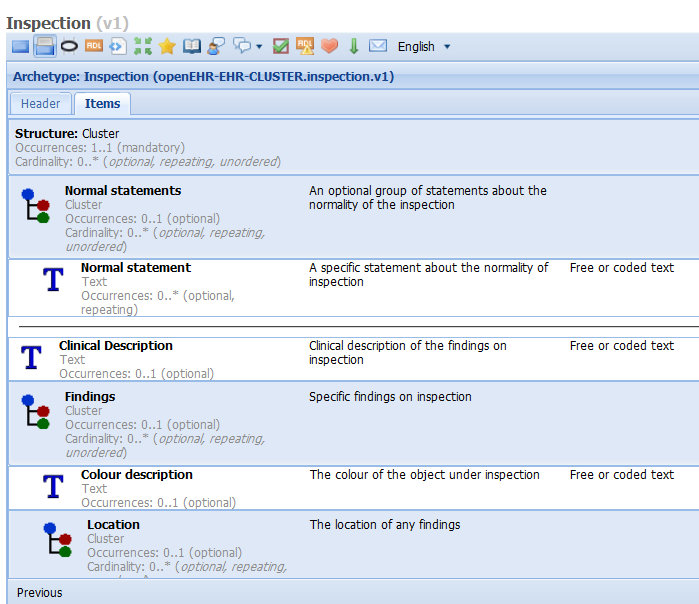 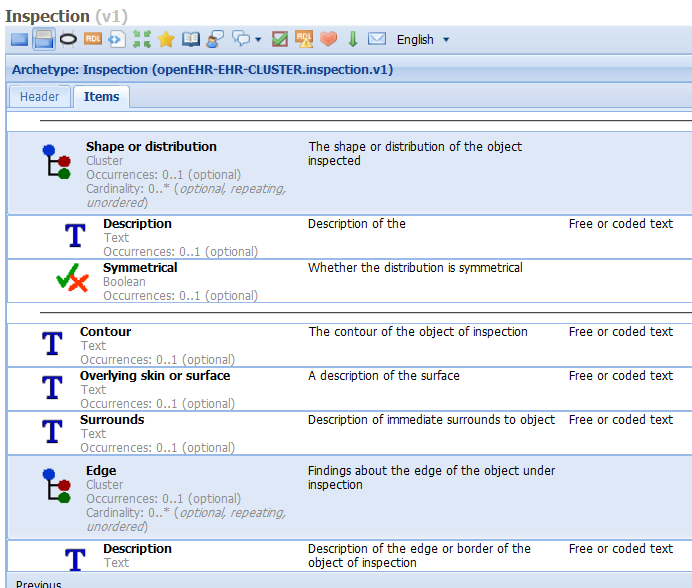 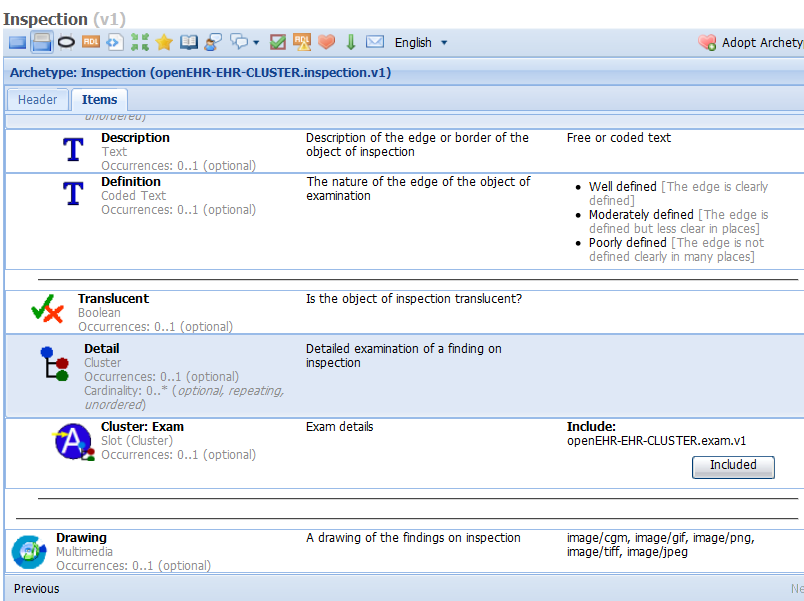 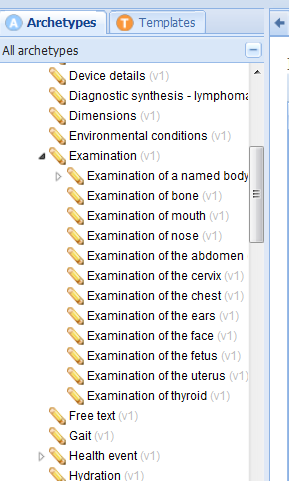 Binding ....
Archetype(s) are far more detailed (but mostly optional data points)
Two data points match:
/items[Clinical description] = Finding
/items[Findings]/items[Location]/items[Description]= Site
Mismatches:
Second is 0..* - e.g. a burn could be in multiple locations  pattern only allows 1 location
Archetype location assumes laterality included – needs variant pattern?
Possible general approach
Map pattern parameters to content model data points; add following to archetype:
Concept_bindings = <
	[“SNOMEDCT”] = <
		patterns = <
			[“clinical finding”] = <
				name = <[1213124|clinical finding present|]>
				mappings = <
					[02020202|finding|] = </items[at0004|Clinical description|]>
					[33333222|site] =    ..............................................</items[Findings]/items[Location]/items[Description] >
				>
			>
	>
>
Potential?
Could this work generally?
Could avoid full Compositional code strings in data, and instead map pattern parameters to IM data points
 reduces dependence
But how stable are the parameters?
Will there be enough patterns?
Summary
openEHR archetype/template approach provides a semantic framework for capturing, representing and querying any data
BIG ADVANTAGE: bindings are expressde in archetypes and templates, NOT THE DATA; can be added AFTER initial deployment
Initial binding approaches are working, but are incomplete, and may be out of date, e.g. Internal value sets  Ref sets in the future?
Challenges
When to code .... and not
How to ensure binding assumption matches query authors (there will be many of the latter)
How to choose SCT concepts.... pre-coordination problem
Need for SCT post-coordination expression equivalence to work
Solution that handles ICDx, LOINC, local terminologies
Questions?
Resources
http://www.openEHR.org/knowledge - archetypes
Other – see e.g. D Markwell’s CFH report 2009

Acknowledgements:
Kent Spackman – pattern slides